The E X I L E
Dr. Rick Griffith • Jordan Evangelical Theological Seminary
BibleStudyDownloads.org
Dr. Rick Griffith, Singapore Bible College
www.biblestudydownloads.com
I swore to them to bring them out from the land of Egypt into a land that I had selected for them, flowing with milk and honey, which is the glory of all lands. 

Ezekiel 20:6
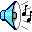 But the children rebelled against Me;
they did not walk in My statutes,
nor were they careful to observe my ordinances…

Ezekiel 20:21
JUDGMENT
IDOLATRY
WRATH
H O P E
D A N I E L
E Z E K I E L
PUNISHMENT
SIN
DISOBEDIENCE
Thus saith the Lord Jehovah: in the day that I cleanse you from all your iniquities, I will cause the cities to be inhabited, and the waste places shall be built.  And the land that was desolate shall be tilled, whereras it was a desolation in the sight of all that passed by.  And they shall say, this land that was desolate is become like the garden of Eden; and the waste and desolate and ruined cities are fortified and inhabited.  Then the nations that are left round about you shall know that I, Jehovah
Ezekiel
E X I L E
The sentence is by the decree of the watchers, and the demand by the word of the holy ones; to the intent that the living may know that the Most High ruleth in the kingdom of man, and giveth it to whomsoever he will, and setteth up over it the lowest of men [4:17] The sentence is by the decree of the watchers, and the demand by the word of the holy ones; to the intent that the living may know that the Most High ruleth in the kingdom of man, and giveth it to whomsoever he will, and setteth up
Daniel
Intro   EXILE  EZEKIEL  ISSUES  DANIEL  ISSUES  QUIZ SUMMARY
How can we sing the songs of joy
While in a foreign land?
How can we sing the songs of the Lord
While in a foreign land?

Psalm 137:1-4 (NIV)
By the rivers of Babylon, 
we sat and wept when we remembered Zion.  
There on the poplars, we hanged our harps;
For there our captors asked us 
For the songs of Zion.
70 Years
536
605
Babylonian kings
Prophets
Ezekiel 592-572 (20)
Daniel 605-537 (68)
Jeremiah 626-586 (40)
Belshazzar 550-539 (11)
Nabonidus 555-539 (16)
Neriglissar 559-555 (4)
Evil-Merodach 561-560 (1)
Nebuchadnezzar 605-561 (44)
Nabopolassar 630-605 (25)
Intro   EXILE  EZEKIEL  ISSUES  DANIEL  ISSUES  QUIZ SUMMARY
period
650
600
550
500 BC
Intro   EXILE  EZEKIEL  ISSUES  DANIEL  ISSUES  QUIZ SUMMARY
Period
Events
Political power 
Idol worship
Example of Israel
Prophet Jeremiah
No repentance
Aleppo
Political power 
Idol worship
Example of Israel
Prophet Jeremiah
No repentance
Babylon
Babylonia
Jerusalem
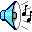 The God of Moses is invincible, true and faithful!
Intro   EXILE  EZEKIEL  ISSUES  DANIEL  ISSUES  QUIZ SUMMARY
Period
Events
Purpose
IDOLATRY
70 years
Heathen practices
Foreign nations treaties
Foreign Gods
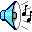 Exile
70 yrs (605 To 536 BC)
Cause – idol worship
Purpose – God of Moses invincible, true & faithful
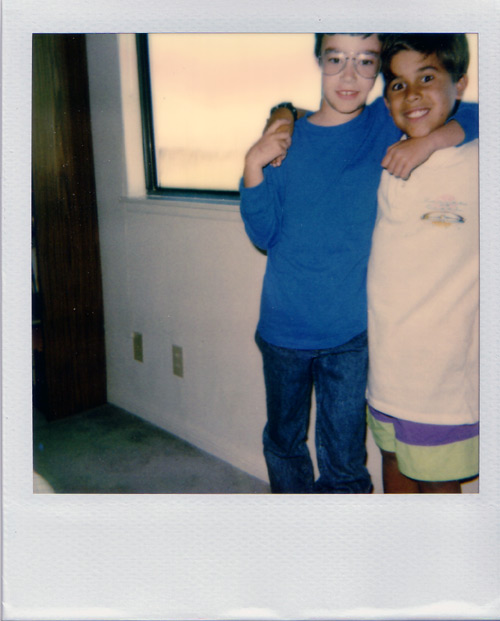 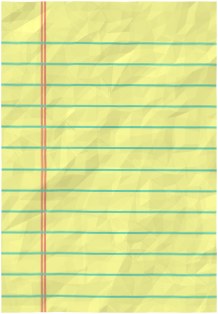 Grocery List

Eggs!!
Milk
Cheese
Pasta
Sugar
Peanut Butter
Escargo
Best friend & I
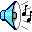 Intro   EXILE  EZEKIEL  ISSUES  DANIEL  ISSUES  QUIZ SUMMARY
Purpose
Ezekiel 18:25
People at fault
ONE
Ezekiel 25–32
Lord to punish Israel's enemies
TWO
Ezekiel 33–48
Restore Israel to 
kingdom blessing
THREE
Intro   EXILE  EZEKIEL  ISSUES  DANIEL  ISSUES  QUIZ SUMMARY
Purpose
Prophet
-25 yrs old deported to Babylon (Chebar)
-Ministry 593-571 BC
God 
strengthens
E Z E K I E L
Babylon
Chebar
Father of Judaism
Personal Immortality
Resurrection
Ritual Law
Babylonia
Intro   EXILE  EZEKIEL  ISSUES  DANIEL  ISSUES  QUIZ SUMMARY
Purpose
Prophet
Outline
Ezekiel 1:1 – 3:21
Ezekiel's call

Ezekiel 3:22 – 24:27
Prophecies of judgment against Israel
Intro   EXILE  EZEKIEL  ISSUES  DANIEL  ISSUES  QUIZ SUMMARY
Purpose
Prophet
Outline
Ezekiel 3:22 – 24:27
Prophecies of judgment against Israel

- Pre-exilic message of God's judgment due to Judah's corrupt history
- Signs, sermons and visions were used
- Vivid and dramatic symbolic acts
Vivid and dramatic symbolic acts

Clay tablet (4:1-3)
Lying on his side for 14 months (4:4-8)
Eating food cooked with dung (4:9-7)
Dividing and burning hair (5)
Intro   EXILE  EZEKIEL  ISSUES  DANIEL  ISSUES  QUIZ SUMMARY
Purpose
Prophet
Outline
Ezekiel 1:1 – 3:21
Ezekiel's call

Ezekiel 3:22 – 24:27
Prophecies of judgment against Israel

Ezekiel 25:1 – 32:32
Oracles against nations

Ezekiel 33:1 – 48:35
Proclamation of hope
Intro   EXILE  EZEKIEL  ISSUES  DANIEL  ISSUES  QUIZ SUMMARY
Purpose
Prophet
Outline
Ezekiel 33:1 – 48:35
Proclamation of hope

33-39 prophecies of blessings for Judah, replacement of false shepherd, judgment on Israel's enemies, restoration to land

40-48 new order for Israel in Millennium and vision of new temple shows that God's holiness will return to the land
Intro   EXILE  EZEKIEL  ISSUES  DANIEL  ISSUES  QUIZ SUMMARY
Purpose
Prophet
Outline
Ezekiel 1:1 – 3:21
Ezekiel's call

Ezekiel 3:22 – 24:27
Prophecies of judgment against Israel

Ezekiel 25:1 – 32:32
Oracles against nations

Ezekiel 33:1 – 48:35
Proclamation of hope
Intro   EXILE  EZEKIEL  ISSUES  DANIEL  ISSUES  QUIZ SUMMARY
Purpose
Prophet
Outline
Keys
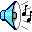 Thus said the LORD Jehovah: in that day that I cleanse you from all your iniquities, I will cause the cities to be inhabited, and the waste places shall be built.  And the land that was desolate shall be tilled, whereas it was a desolation in the sight of all that passed by.  And they shall say, this land that was desolate is become like the garden of Eden; and the waste and desolate and ruined cities are fortified and inhabited.  Then the nations that are left round about you shall know that I, Jehovah, have built the ruined places, and planted that which was desolate.  I, Jehovah, have spoken it, and I will do it. Ezekiel 36:33-36
HOPE
Intro   EXILE  EZEKIEL  ISSUES  DANIEL  ISSUES  QUIZ SUMMARY
Purpose
Prophet
Outline
Keys
Application
Trust in the Lord, even in the most trying of circumstances, and be assured of His loving care for your future.
Intro   EXILE  EZEKIEL  ISSUES  DANIEL  ISSUES  QUIZ SUMMARY
Invasion of Gog and Magog
Vision of Temple
A Dispensational Timeline
OT Survey page 437
Great White Throne
(Rev 20:11-14)
Rapture(1 Thess 4:13-18)
2nd Advent
(Zech 14:3-5)
Day of the LORD
Tribulation
(Zech 14:1-2)
Millennium
(Zech 14:6-21)
Church Age
Gog & Magog (Armageddon)(Ezek 38–39)
Gog and Magog Revisited
(Rev 20:7-10)
"How awful that day will be!  None will be like it.  It will be a time of Jacob's trouble, but he will be saved out of it" (Jer 30:7)
[Speaker Notes: The next event on God's prophetic calendar is for the church age to end with the Rapture. Shortly after this, the Day of the Lord will begin with the Antichrist signing a covenant with Israel (Dan 9:27; 2 Thess 2:1-12). Jeremiah 30:7 called this "Day" or period the "time of Jacob's trouble" or era of great persecution of Jews. Yet the second coming will bring in phase 2 of the "Day of the Lord" where all Israel at that time will be saved (Rom 11:26-27). This 1000 years of blessing on earth will be preceded and followed by two major battles and ending in the Great White Throne Judgment.

So how does this give you hope?
Does it affect how you use your money? Do you"lay up for yourself treasures in heaven” as a result?
How does it impact your use of time? Do you say,"That movie isn’t necessarily wrong, but I could use my time much better by investing God’s Word into others!”

Fear God by realizing that the future day of the LORD (Tribulation and Millennium) will exclude the wicked but heal the righteous (Mal 4:1-3). 
______
Common-342
BG-13-Present & Future Geography-57
ES-16-Kingdom & Millennialism Part 2—slides 15, 72
ES-25-Shared Land Theology-18
ES-26-Restoration of Israel-284
JE-09-Return of Christ-36
JE-10-Christ's Rule-40
OS-23-Isaiah 1-12-Slide 87
OS-24-Jeremiah-161
OS-26-Ezekiel 1-39-Slide 247
OS-26-Ezekiel_33-39—slide 102
OS-26-Ezekiel 40-43-Slide 24
OS-27-Exile-22, 25
OS-29-Joel-87
OS-31-Obadiah-154 
OS-36-Zephaniah-86
OS-38-Zechariah-158, 167, 184
OS-39-Malachi-137
NS-22-Rev4-6-slide 117
NS-22-Rev20-22-slide 137]
512a
Why Ezekiel's Gog & Magog = Armageddon
Ezekiel 28:2
Gog = Prince
Magog = Land

Ezekiel 15:16
Gog against Israel

Ezekiel 39:17-20
Great feast of corpses

Ezekiel 38:39
Events fit before restored 
millennial temple
Revelation 20:8
Gog & Magog = nations


Revelation 20:8
Gog & Magog – Messiah

Revelation 20
Satan cast into lake of fire

Revelation 20
Events fit chronologically after millennium
Intro   EXILE  EZEKIEL  ISSUES  DANIEL  ISSUES  QUIZ SUMMARY
Invasion of Gog and Magog
Vision of Temple
A Dispensational Timeline
OT Survey page 437
Great White Throne
(Rev 20:11-14)
Rapture(1 Thess 4:13-18)
2nd Advent
(Zech 14:3-5)
Day of the LORD
Tribulation
(Zech 14:1-2)
Millennium
(Zech 14:6-21)
Church Age
Gog & Magog (Armageddon)(Ezek 38–39)
Gog and Magog Revisited
(Rev 20:7-10)
"How awful that day will be!  None will be like it.  It will be a time of Jacob's trouble, but he will be saved out of it" (Jer 30:7)
[Speaker Notes: The next event on God's prophetic calendar is for the church age to end with the Rapture. Shortly after this, the Day of the Lord will begin with the Antichrist signing a covenant with Israel (Dan 9:27; 2 Thess 2:1-12). Jeremiah 30:7 called this "Day" or period the "time of Jacob's trouble" or era of great persecution of Jews. Yet the second coming will bring in phase 2 of the "Day of the Lord" where all Israel at that time will be saved (Rom 11:26-27). This 1000 years of blessing on earth will be preceded and followed by two major battles and ending in the Great White Throne Judgment.

So how does this give you hope?
Does it affect how you use your money? Do you"lay up for yourself treasures in heaven” as a result?
How does it impact your use of time? Do you say,"That movie isn’t necessarily wrong, but I could use my time much better by investing God’s Word into others!”

Fear God by realizing that the future day of the LORD (Tribulation and Millennium) will exclude the wicked but heal the righteous (Mal 4:1-3). 
______
Common-342
BG-13-Present & Future Geography-57
ES-16-Kingdom & Millennialism Part 2—slides 15, 72
ES-25-Shared Land Theology-18
ES-26-Restoration of Israel-284
JE-09-Return of Christ-36
JE-10-Christ's Rule-40
OS-23-Isaiah 1-12-Slide 87
OS-24-Jeremiah-161
OS-26-Ezekiel 1-39-Slide 247
OS-26-Ezekiel_33-39—slide 102
OS-26-Ezekiel 40-43-Slide 24
OS-27-Exile-22, 25
OS-29-Joel-87
OS-31-Obadiah-154 
OS-36-Zephaniah-86
OS-38-Zechariah-158, 167, 184
OS-39-Malachi-137
NS-22-Rev4-6-slide 117
NS-22-Rev20-22-slide 137]
Exile
70 yrs (605 To 536 BC)
Cause – idol worship
Purpose – God of Moses invincible, true & faithful
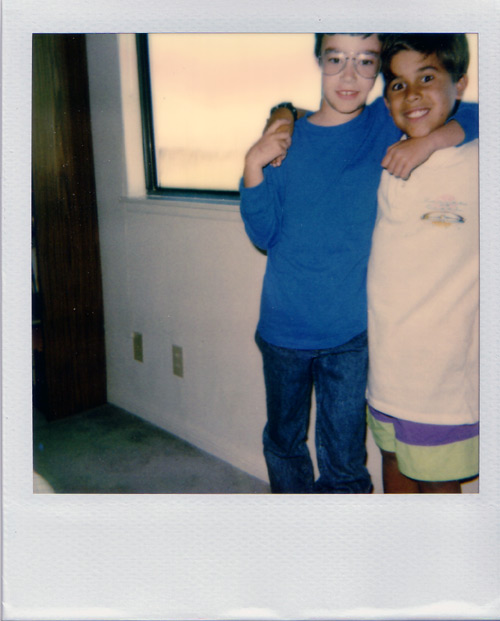 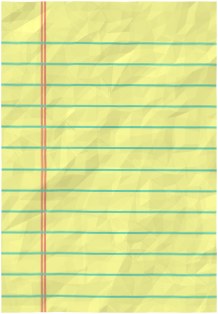 Grocery List

Eggs!!
Milk
Cheese
Pasta
Sugar
Peanut Butter
Escargo
Best friend & I
Ezekiel
People at fault
Chebar
Prophecies against Israel
Key word: hope - restoration
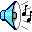 Intro   EXILE  EZEKIEL  ISSUES  DANIEL  ISSUES  QUIZ SUMMARY
Purpose
Purpose of history - Learn from past/give hope for present & future
Theological 
understanding 
of history
Doctrine of resurrection - hope
Intro   EXILE  EZEKIEL  ISSUES  DANIEL  ISSUES  QUIZ SUMMARY
Purpose
Prophet
“God is my judge”
Held captive almost all his life
Deported to Babylon in 605 BC at 16 yrs old
Career in king's court at 19 yrs old
Intro   EXILE  EZEKIEL  ISSUES  DANIEL  ISSUES  QUIZ SUMMARY
Purpose
Prophet
Outline
Daniel interprets others' dreams (1–6)
Angel interprets Daniel's dreams (7–12)
Intro   EXILE  EZEKIEL  ISSUES  DANIEL  ISSUES  QUIZ SUMMARY
Purpose
Prophet
Outline
Keys
The decision is announced by messengers, the holy ones declare the verdict, so that the living may know that the Most High is sovereign over the kingdoms of men and gives them to anyone he wishes and sets over them the lowliest of men.  Daniel 4:17
SOVEREIGNTY
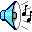 Daniel interprets dreams (1–6)
1 – Shows faithfulness to Law of God; impresses king with wisdom & understanding
2 – Interprets king's dream of destruction of multi-material image
3 – Rescue of friends from fiery furnace
4 – Interprets Nebuchadnezzar's dream of destruction of great tree
5 – Interprets writing on wall
6 – Deliverance from lions' den
Angel interprets Daniel's dreams (7-12)
7 – Angel shows lion (Babylon), bear (Medo-Persia), leopard (Greece) and beast (Rome)
8 – Gabriel explains ram (Medo-Persia) and goat (Alexander)
9 – 3 yrs left to exile; Gabriel gives message of seventy 'sevens' (490 yrs)
10 – Gabriel explains why he comes to Daniel
11 – Gabriel explains Israel's history
12 – Gabriel instructs Daniel to write and protect prophecies for Israel
Intro   EXILE  EZEKIEL  ISSUES  DANIEL  ISSUES  QUIZ SUMMARY
Purpose
Prophet
Outline
Keys
Application
God is sovereign, powerful and faithful to His people.  Be patient to wait upon  Him.  Do not be discouraged by the events of the world.
Intro   EXILE  EZEKIEL  ISSUES  DANIEL  ISSUES  QUIZ SUMMARY
Daniel's 70 weeks
Daniel's Seventy Weeks
Jewish Calendar has 360 days/year
483 x 360 = 173,880 days

5 March 444 BC - 30 March AD 33 = 476 yrs

Gregorian Calendar has 365 days/year
476 x 365 = 173,740 days
Critical Historical View
Messianic Historical View
Symbolic Futuristic View
Premillennial Futuristic View
+ 24 days+ 116 days of leap years
= 173,880 days
Exile
70 yrs (605 To 536 BC)
Cause – idol worship
Purpose – God of Moses invincible, true & faithful
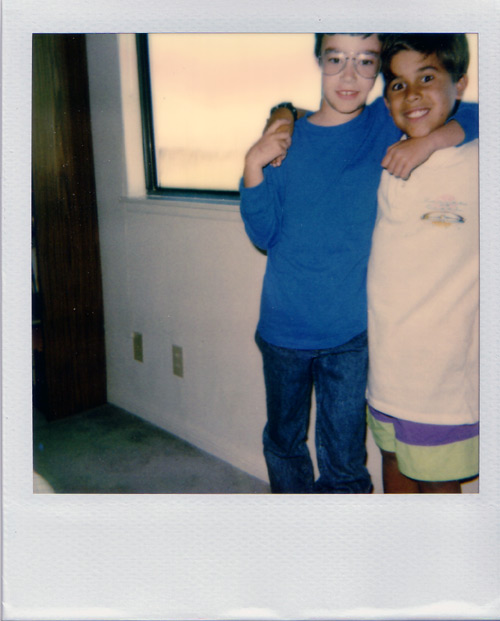 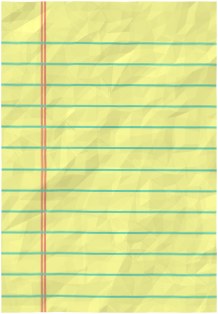 Grocery List

Eggs!!
Milk
Cheese
Pasta
Sugar
Peanut Butter
Escargo
Best friend & I
REVIEW!
Daniel
Meaning of history – past/future
Career in king's court
Visions of future 
Key word: sovereignty
Ezekiel
People at fault
Chebar
Prophecies against Israel
Key word: hope - restoration
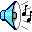 A  Q U I Z ?
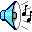 Intro   EXILE  EZEKIEL  ISSUES  DANIEL  ISSUES  QUIZ SUMMARY
1.	Why did God take His people out of the Promised Land to rid them of idolatry? Why did they need to leave their homeland to deal with the issue?

2.	Dreams about world events are normally given to prophets/believers.  Why did God give such dreams to a heathen king like Nebuchadnezzar?

3.	What are the differences between the ministries of Ezekiel and Daniel?
Thank you for enjoying our little quiz… 
you DID know it was voluntary, right?
Anyway, to wrap it all up…
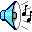 Intro   EXILE  EZEKIEL  ISSUES  DANIEL  ISSUES  QUIZ SUMMARY
We should obey 
God's commands and repent of our sins
Sin has its 
consequences
Let no one despise your youth
Complete sovereignty 
of God
E X I L E
God can use the unGodly to 
accomplish
 His plan
Human dominion will be destroyed
God will achieve His purpose
The river of God is 
Teeming with life
And all who touch it 
Can be revived
And those who linger 
On this river's shore
Will come back thirsting
For more of the Lord.
The river of God Sets our feet a-dancing
The river of God Fills our hearts with cheer
The river of God Fills our mouths with laughter
And we rejoice for 
the river is here
Down the mountain 
the river flows
And it brings refreshing wherever it goes
Through the valleys 
and over the fields
The river is rushing 
and the river is here
Up to the mountain
We love to go
To find the presence
Of the Lord
Along the banks of 
The river we run
We dance with laughter
Giving praise to the Son
The river of God Sets our feet a-dancing
The river of God Fills our hearts with cheer
The river of GodFills our mouths with laughter
And we rejoice for 
the river is here
The river of God Sets our feet a-dancing
The river of God Fills our hearts with cheer
The river of God Fills our mouths with laughter
And we rejoice
the for river is here
The River Is Here
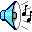 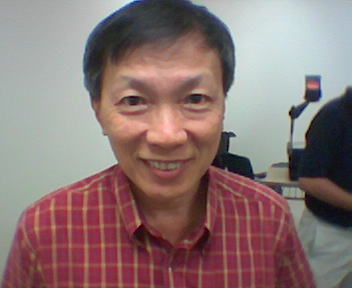 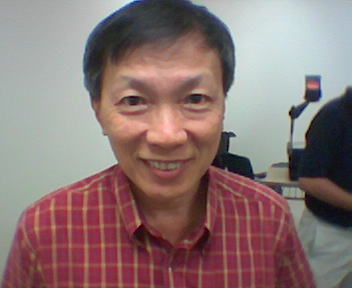 Vincent
Vincent
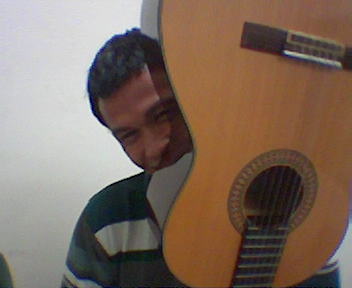 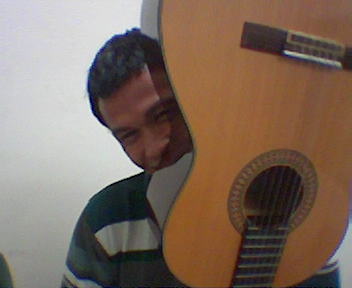 Yustinus
Yustinus
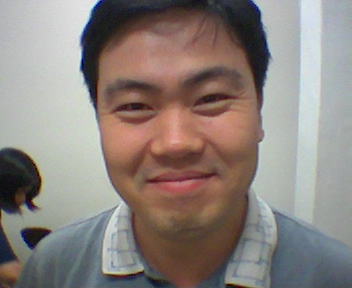 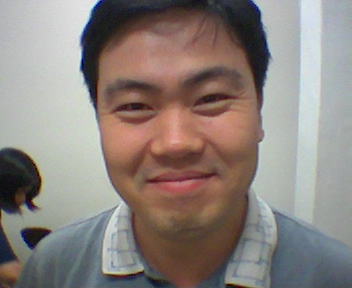 Sang-oh
Sang-oh
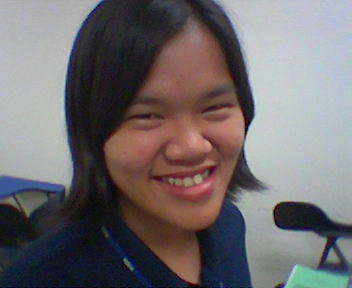 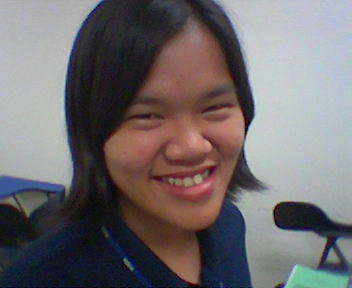 Mary
Mary
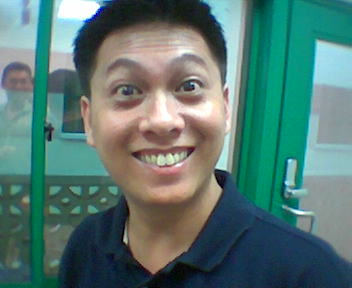 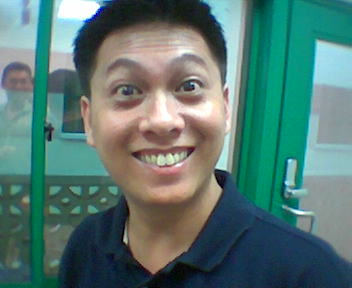 Joseph
Joseph
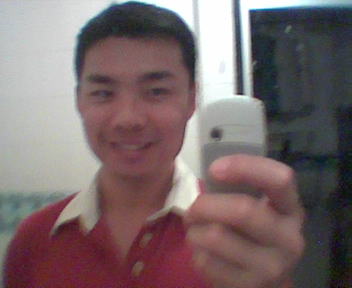 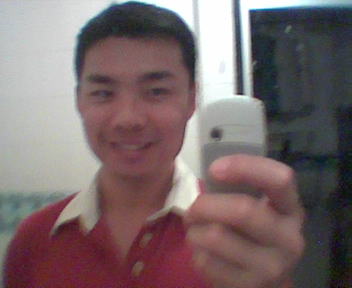 AUgust
August
The river of God sets
 our feet a-dancing, 
The river of God fills 
our heart with cheer,
The river of God fills 
our mouths with laughter,
And we rejoice for 
the river is here,
And we rejoice for 
the river is here.
Group Presentation on

THE EXILE

[Ezekiel and Daniel]

Thank You!
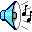 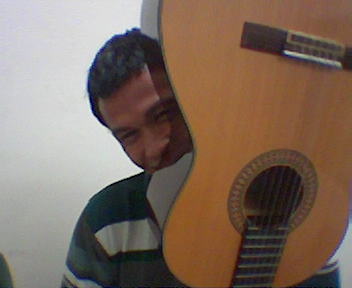 Vincent			Yustinus			Sang-oh

Mary			Joseph			August
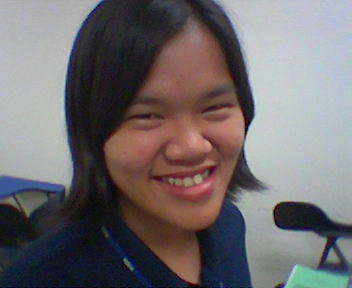 Exile
Wrath
Punishment
Redemption
Hope
Get this presentation for free!
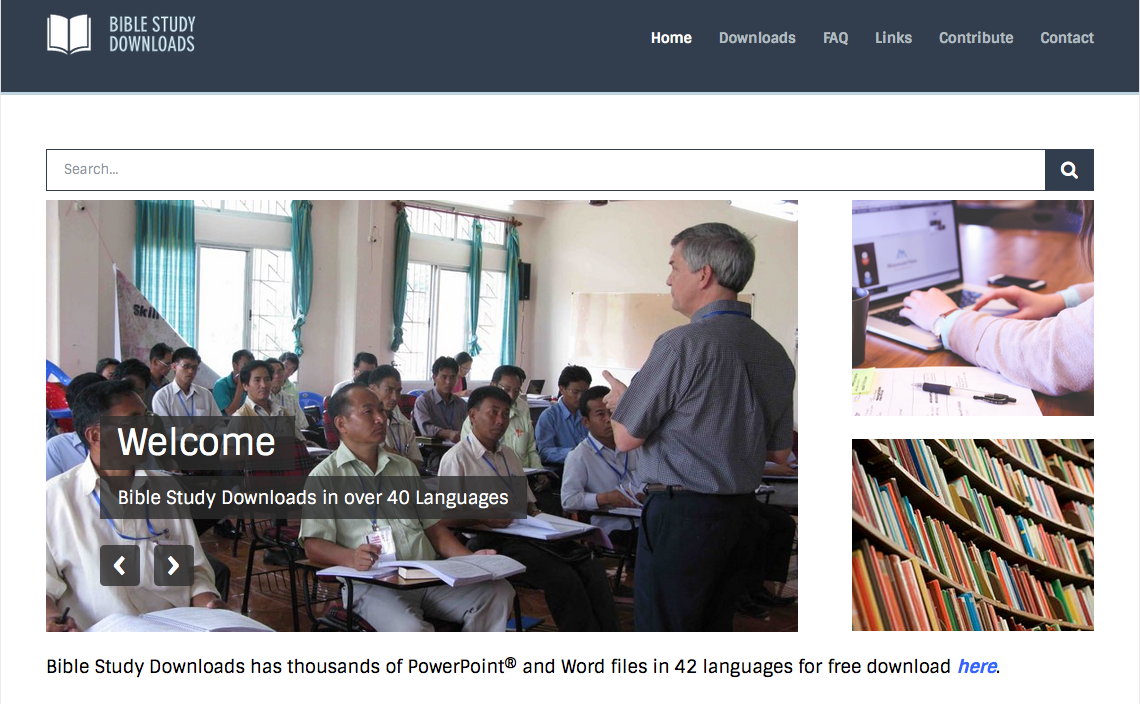 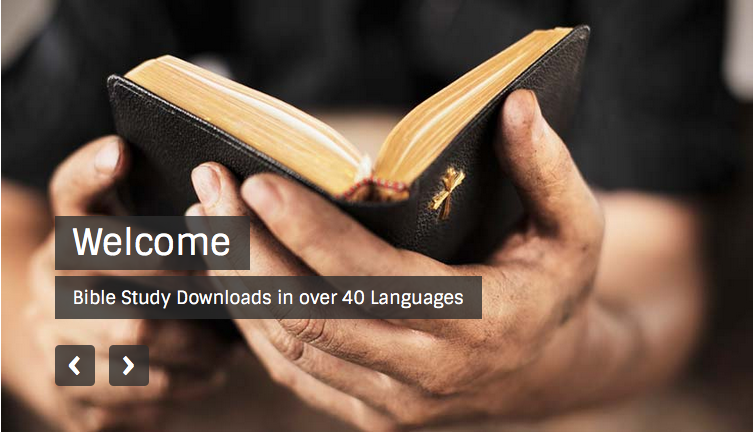 OT Survey link at BibleStudyDownloads.org
[Speaker Notes: OT Survey (os)]